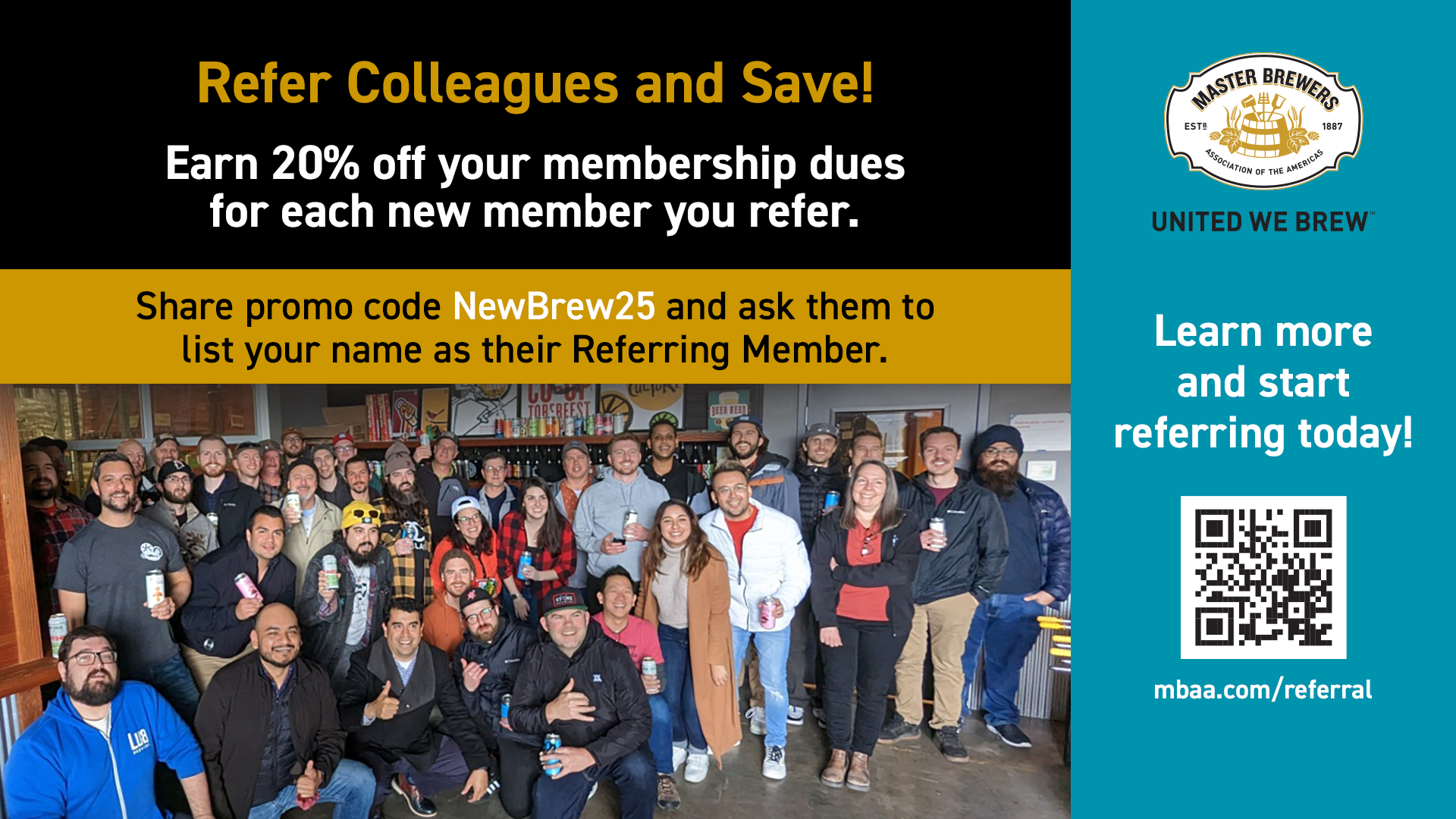 [Speaker Notes: We’ve extended the member – get – a member program into 2025. Our member referral program is an opportunity for you to share your passion for brewing excellence with colleagues who might not be aware of everything master Brewers has to offer. The new member get’s 20% off their dues when using the promo code NewBrew25 and you get a 20% discount on your dues renewal for each referred member who joins. We’ve got materials to help you share this message with your district on the District Resources webpage.]